Star Wars, Star Trek, and Harry Potter, Oh My! How we can use stories to help clients recover from PTSD
Janina Scarlet, Ph.D. 
Superhero Therapy

Chase Masterson
Pop Culture Hero Coalition
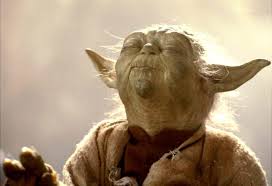 Superman: Clinical Application
“I wanted to be Superman… I failed”
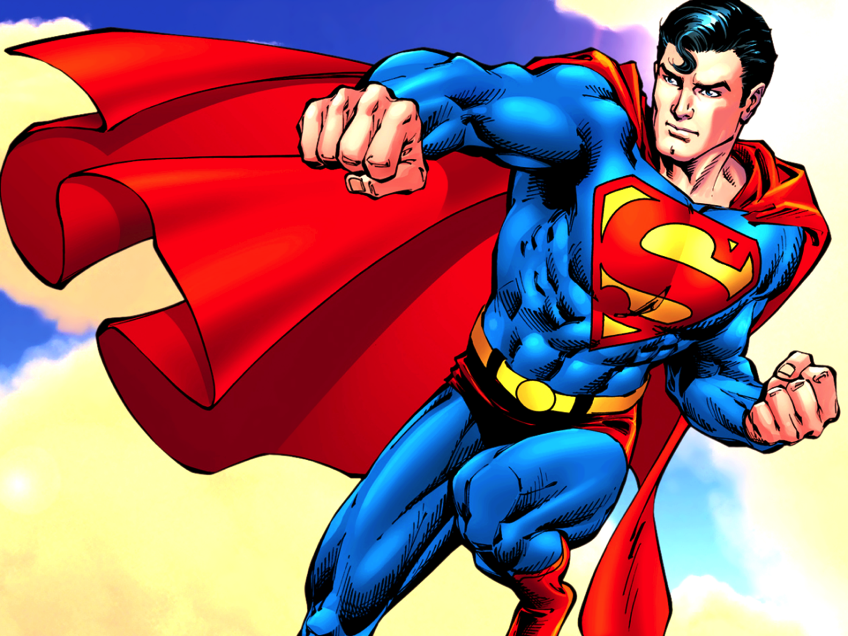 Superman: Clinical Application
“I wanted to be Superman, I failed”
Invincible
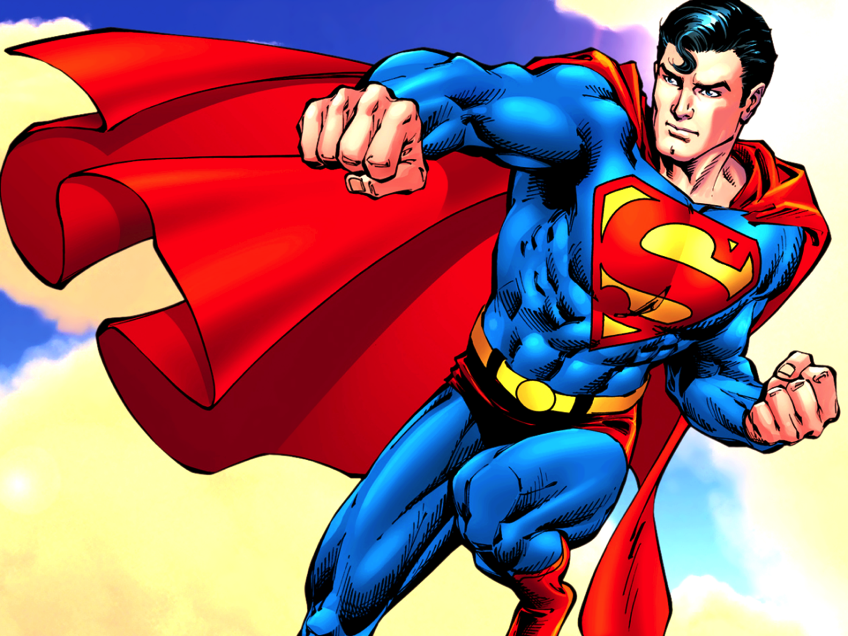 Superman: Clinical Application
“I wanted to be Superman, I failed”
Invincible

Kryptonite
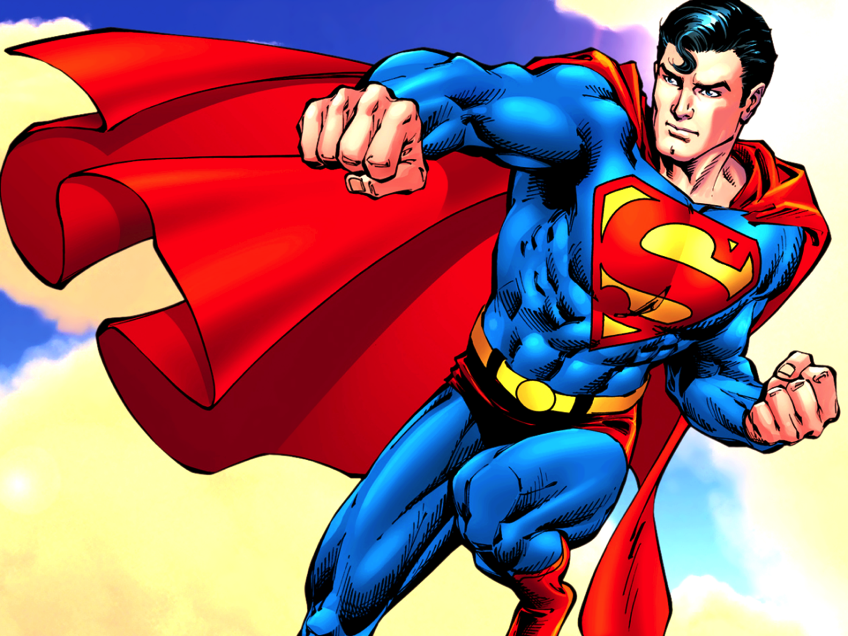 What is Superhero Therapy?
Using stories from popular culture (books, TV shows, movies, and video games examples) in evidence-based therapies (CBT, ACT, prosocial research)

To help client become
	a version of a hero
	IRL

For people of all ages

No need to be the expert
Most important rule of Superhero Therapy
You don’t have to be the expert
The client is the expert
The only requirement:
Open-minded
Curious
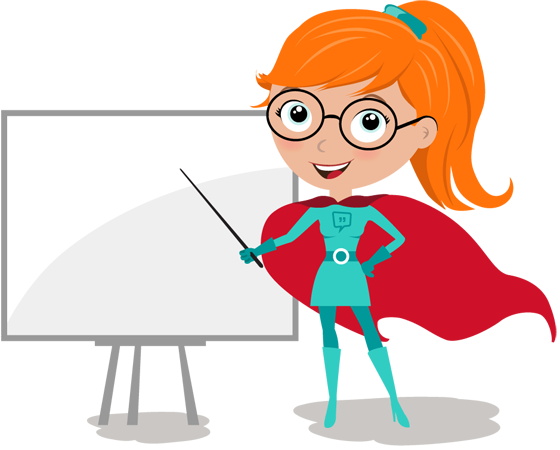 PTSD as an origin story
Origin Stories
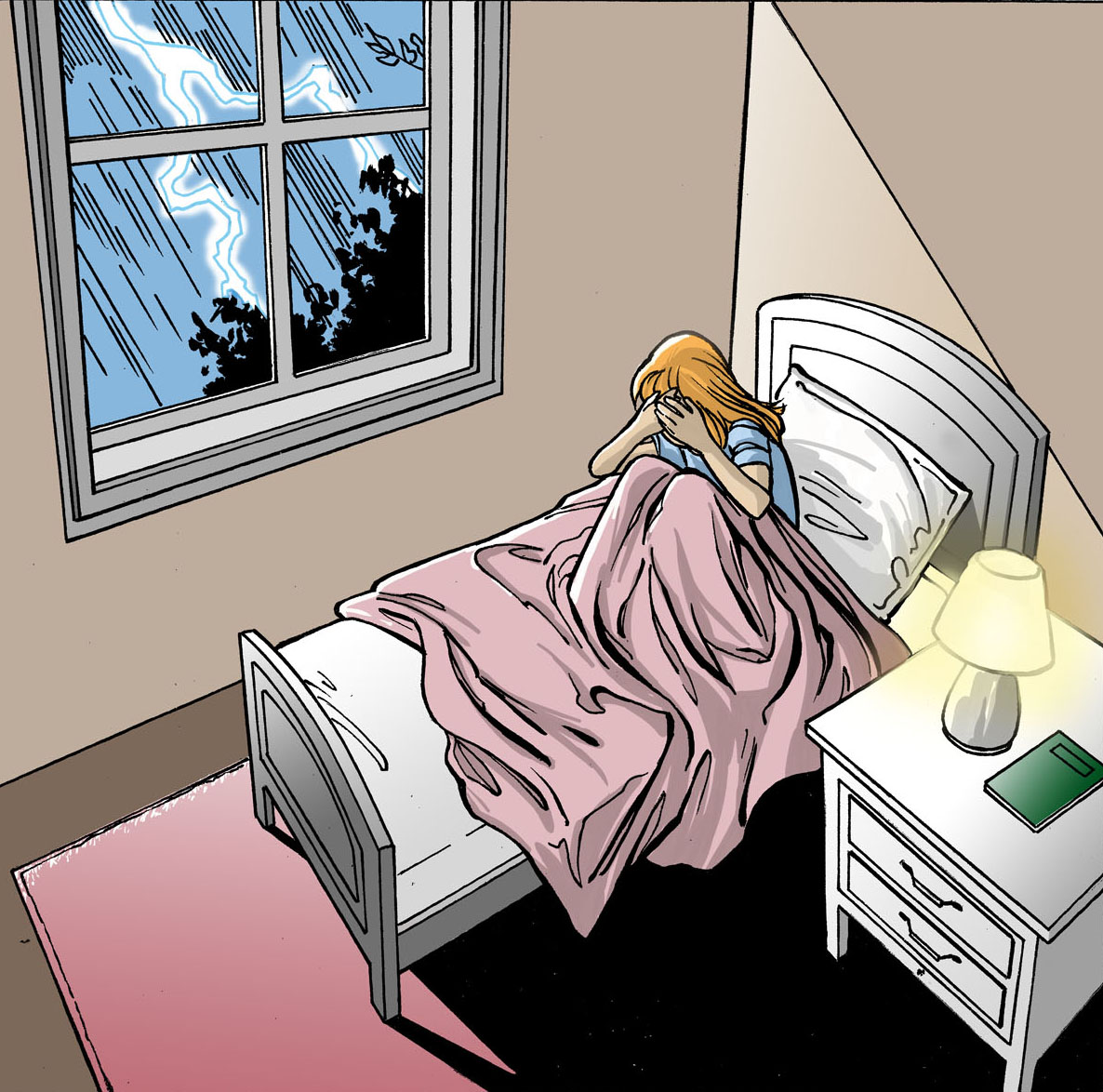 Abuse, Assault, and Bullying
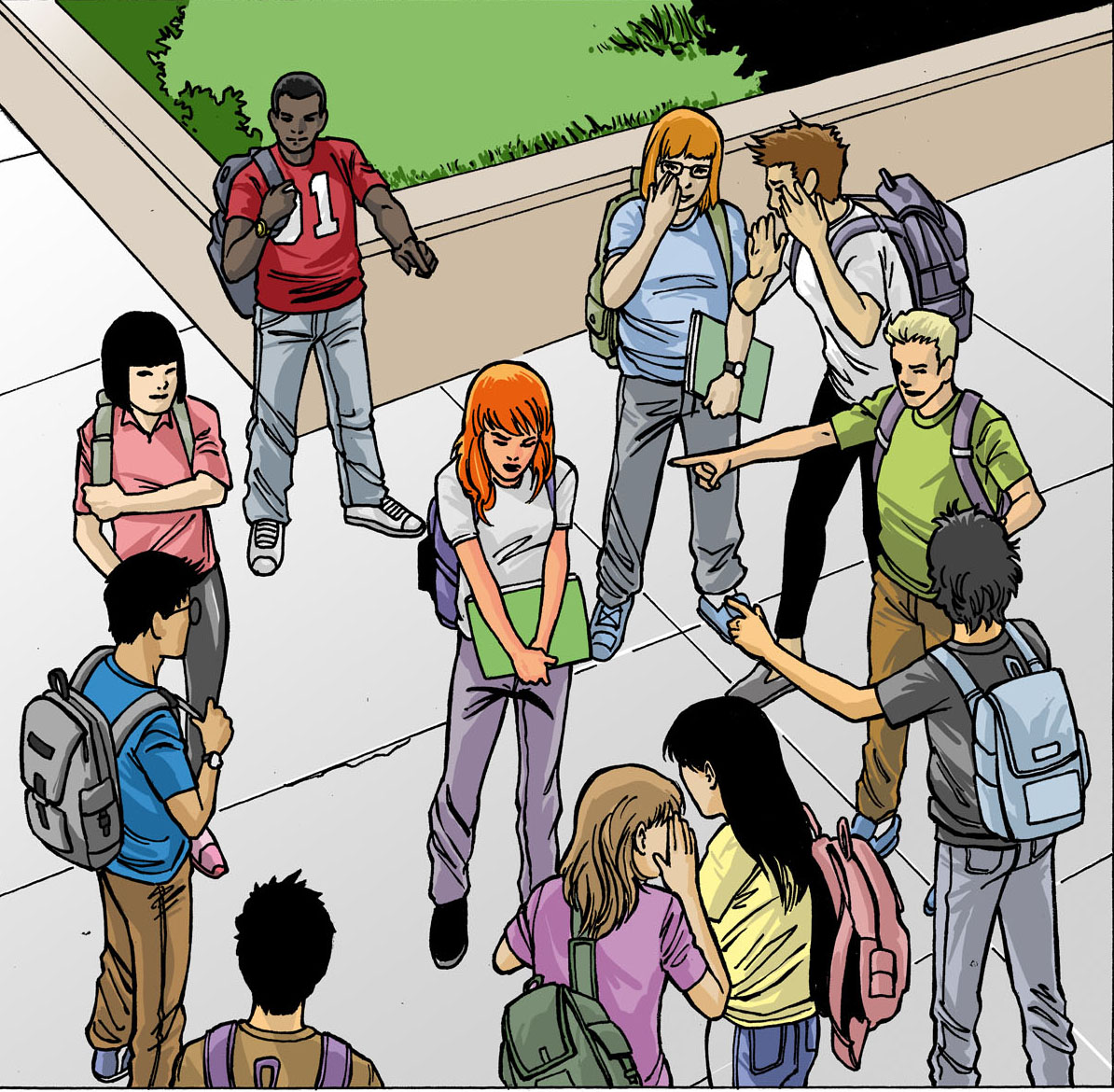 PTSD
[Speaker Notes: The X-Men are a group of mutants that all have some special abilities, like being able to walk through walls or read people’s minds or having superstrength. Sounds pretty cool, right? Well, not many of them felt that way.]
Post-Traumatic Growth
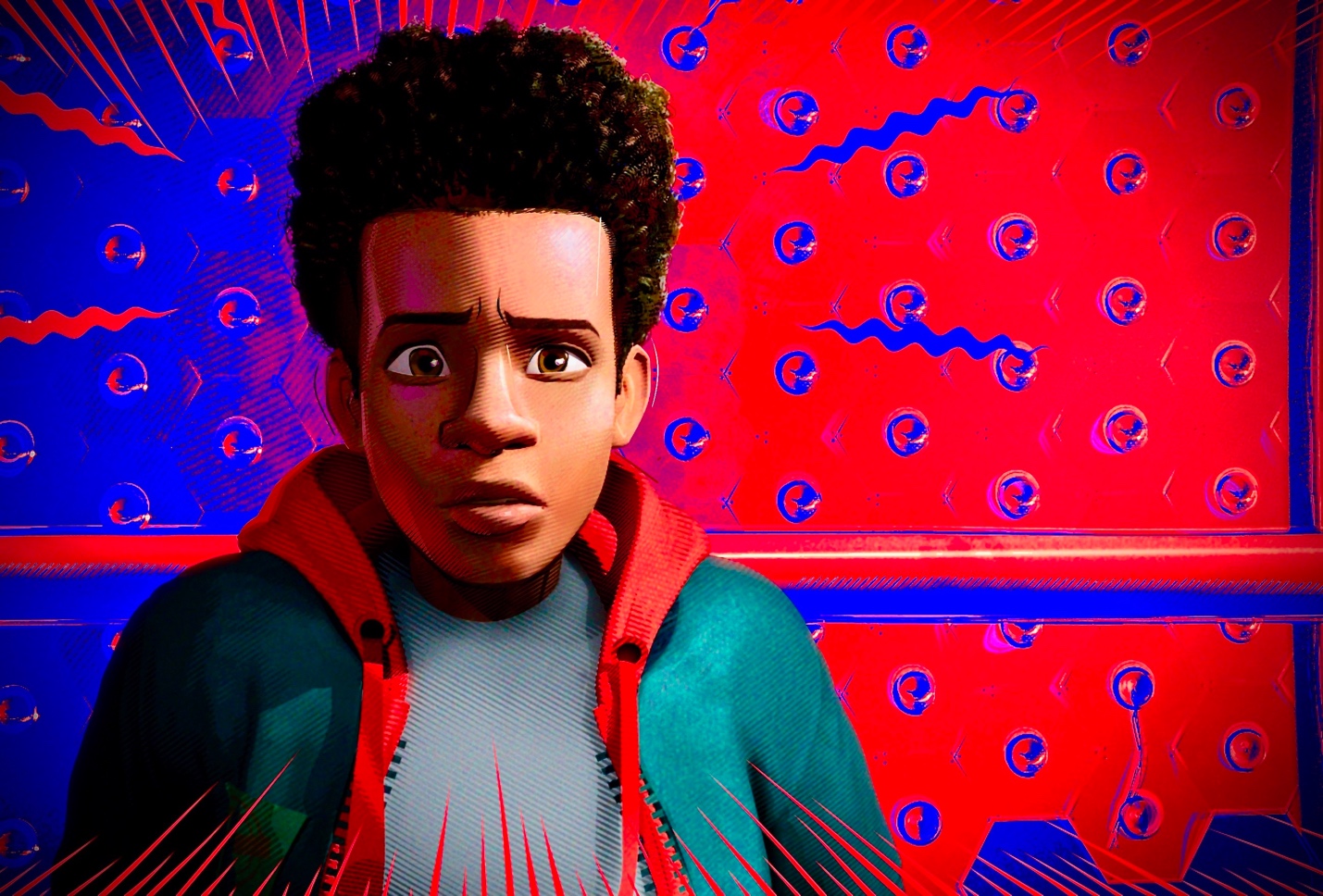 Why Superhero Therapy?
During most difficult times, people feel alone
Especially when facing PTSD
The pain of disconnection
Sometimes worse in social situations
Incongruency = Disconnection = SHAME
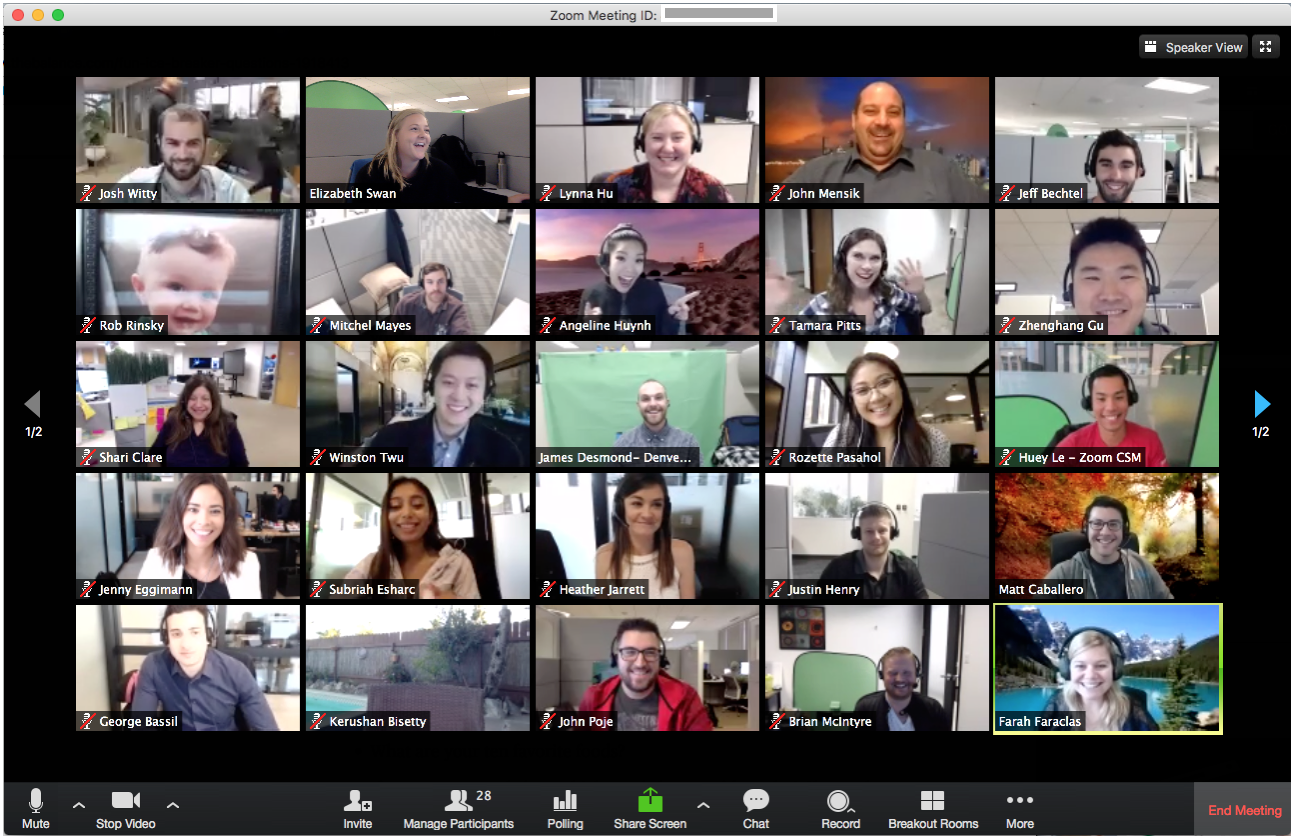 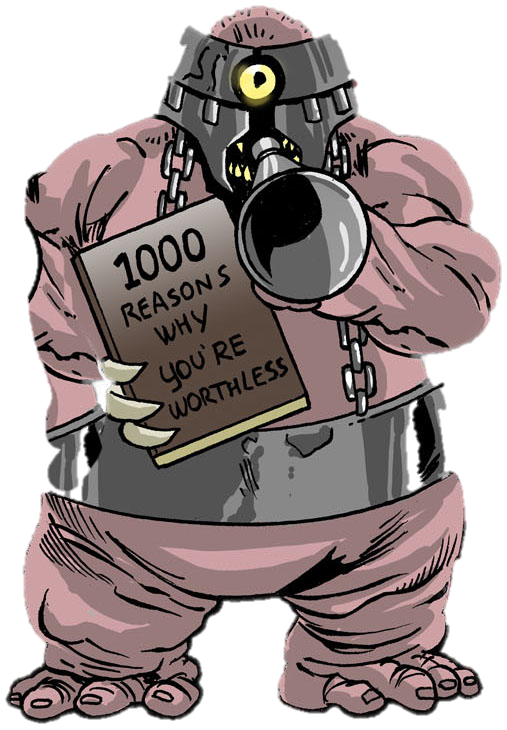 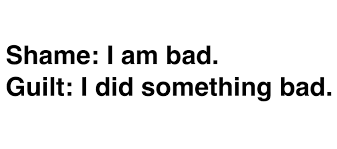 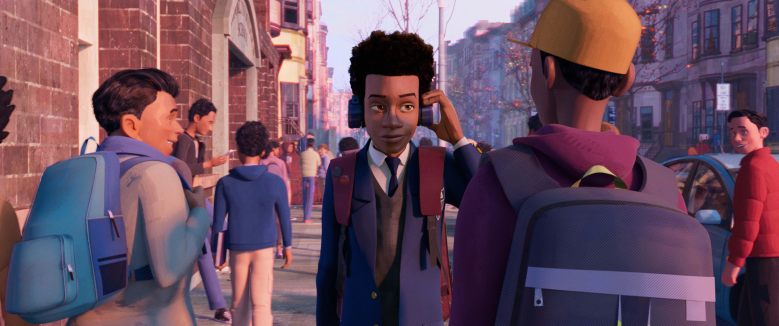 Brene Brown’s Research
“We deny our loneliness. We feel shame around being lonely even when it’s caused by grief, loss, or heartbreak”   
Brené Brown


The less we talk about it, the more we feel it
Potential Triggers for ShameExperiences of Not Fitting In related to:
Appearance
Body Image
Money
Mental health
Physical health
Addiction
Homelessness
Sexual orientation
Gender identity
Religion/Cultural identity
Surviving/experiencing trauma
Race/ethnicity
Divorce
Incarceration
How shame shows up in mental health
COVID-19 -> Universal grief & Empathic distress
Empathic Distress
Suffering because others are suffering

Emotional burnout

The need for self-compassion




(Klimecki & Singer, 2012).
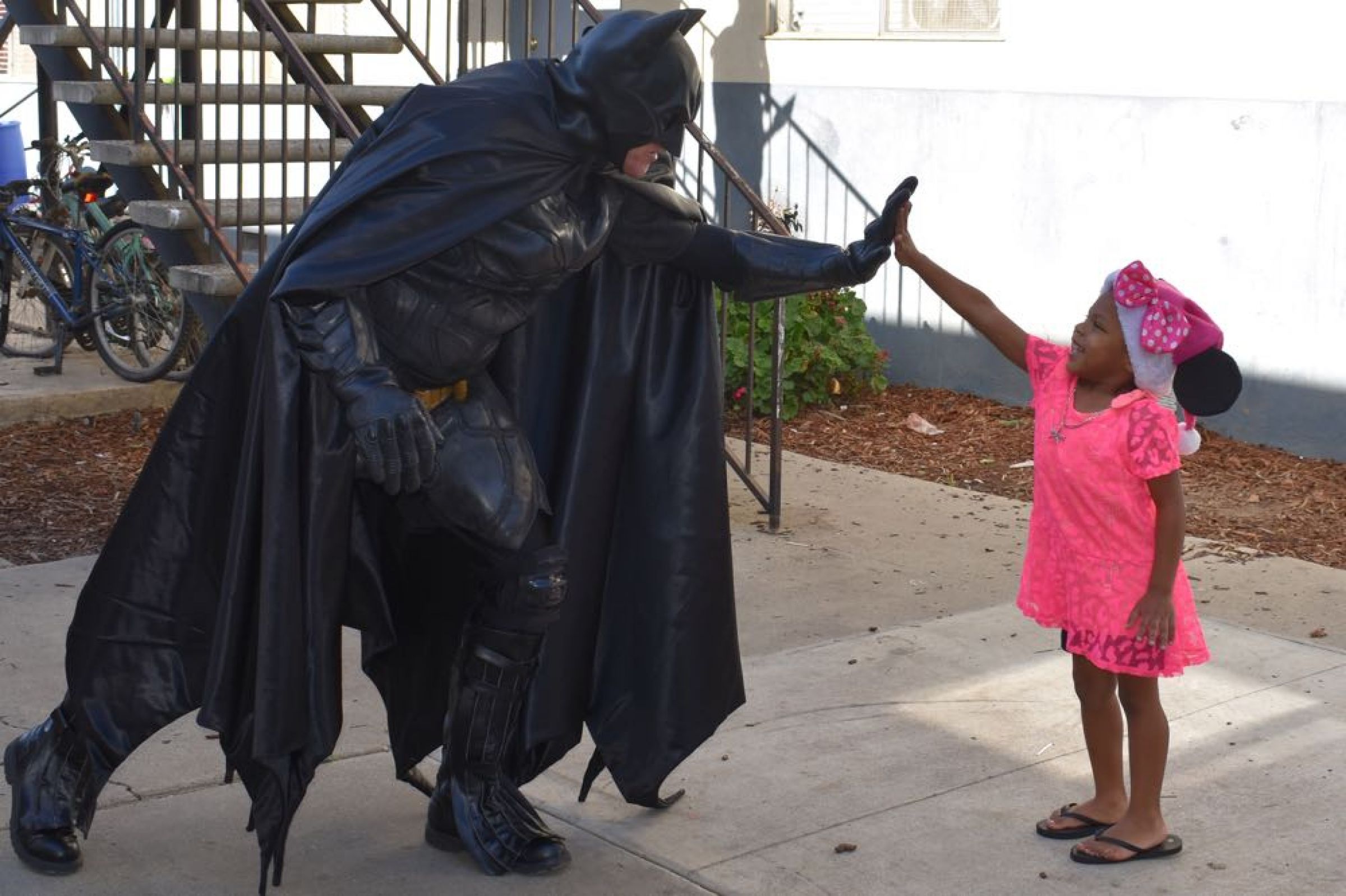 Creates common humanity – we are not alone
Destigmatizes the experience
Promotes hope
“It’s not that misery loves company, it’s that company is the antidote to misery”
- Kristin Neff
Social Connection
Parasocial Relationships (PSRs)
Serve as Social Surrogates 
Friend
Family member
Support group
PSRs: Reduced Loneliness/Rejection Feelings
When lonely, participants watched favorite TV show (eg FRIENDS) rather than “whatever was on TV” 
Not escapism, but a need for connection

Watching favorite TV show allowed for participants to feel significantly less lonely
Derrick, J. E., Gabriel, S., & Hugenberg, K. (2009).
Superhero Priming
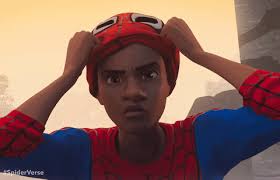 Superhero priming (e.g through pretending to be one or playing VR game) increases helping Bx (eg in pencil drop)
Rosenberg et al (2013)
Superhero poses can increase helping Bx (Peña & Chen, 2017) & self-esteem (Cuddy et al, 2015)
Superhero Priming: Healthier Food Choices
Cornell University
Children were asked to pick between apples and French fries
Only 9% chose apples
When primed with admirable heroes, like Batman, nearly 50% chose apples

*Dressing up also helps maintain attention on task
Wansink et al. (2012)
White & Carlson (2015)
Research: HP Boosts Compassion
27
[Speaker Notes: HP: story of wizard boy… some wizards aren’t so nice, like Draco Malfoy here, who is calling another student a Mudblood, which means “dirty blood.” This is a derogatory word toward witches and wizards born to non-magical parents and is meant as a painful insult]
Research: HP Boosts Compassion
28
[Speaker Notes: Vezzali et al 2014: **RTC**: researchers asked high school children to read passages from Harry Potter, either related or unrelated to prejudice, those that read the passages related to prejudice demonstrated more compassionate attitude twd stigmatized groups (LGBT, immigrants)]
Exposure Therapy – Specific PhobiaShowing Spider-Man videos reduces phobia
Hoffman, Y. S., Pitcho-Prelorentzos, S., Ring, L., & Ben-Ezra, M. (2019)
Exposure Therapy
Hoffman, Y. S., Pitcho-Prelorentzos, S., Ring, L., & Ben-Ezra, M. (2019)
PTSD
Undergraduate students who were exposed to trauma

Stronger connection to PSRs than classmates
Gabriel, et al. (2017).
Sexual assault awareness for children
Marvel and National Committee for Prevention of Child Abuse (NCPCA)( 1984 and 1985 )
Spider-Man discovers that a little boy was sexually abused by his babysitter 
Spider-Man shares with him his own story of being sexually abused by a young man 
Boy is later able to report the incident to his parents with Spider-Man’s help
[Speaker Notes: In 1984 and 1985 Marvel released two comics about Spider-Man, commissioned by the National Committee for Prevention of Child Abuse (NCPCA), who discovers that a little boy was sexually abused by his teenage babysitter and shares with him his own story of being sexually abused by a young man he became friends with. He is later able to tell his aunt and uncle about this. The boy is later able to report the incident to his parents with Spider-Man’s help. In another story, a little girl runs away because she was sexually abused by her father and her mother refuses to believe her. The girl later becomes a part of the Power Pack Kids in the later Power Pack Kids comics. In late 1980s over 16 million copies were distributed throughout the US. 
In a research study, 73 children from grades 2-6 were shown the comic. Most reported being anxious afterward, realizing that it could happen to them too. One of the boys reported that the comics depicted exactly what he experienced in terms of being molested by a teenage neighbor. The boy reported that having had the comic earlier would have helped him understand that he had the right to tell his mother about the abuse and would have given him the courage to do so.]
Sexual assault awareness for children
In a research study, 73 children from grades 2-6 were shown the comic. One of the boys reported that the comics depicted exactly what he experienced in terms of being molested by a teenage neighbor. The boy reported that having had the comic earlier would have helped him understand that he had the right to tell his mother about the abuse and would have given him the courage to do so.
Garbarino, J. (1987).
[Speaker Notes: In 1984 and 1985 Marvel released two comics about Spider-Man, commissioned by the National Committee for Prevention of Child Abuse (NCPCA), who discovers that a little boy was sexually abused by his teenage babysitter and shares with him his own story of being sexually abused by a young man he became friends with. He is later able to tell his aunt and uncle about this. The boy is later able to report the incident to his parents with Spider-Man’s help. In another story, a little girl runs away because she was sexually abused by her father and her mother refuses to believe her. The girl later becomes a part of the Power Pack Kids in the later Power Pack Kids comics. In late 1980s over 16 million copies were distributed throughout the US. 
In a research study, 73 children from grades 2-6 were shown the comic. Most reported being anxious afterward, realizing that it could happen to them too. One of the boys reported that the comics depicted exactly what he experienced in terms of being molested by a teenage neighbor. The boy reported that having had the comic earlier would have helped him understand that he had the right to tell his mother about the abuse and would have given him the courage to do so.]
PTSD Rates
Spiking now
Will likely continue to spike during and after the pandemic
International mental health crisis
Superhero Therapy
Need to help clients in ways to make therapy non-threatening and approachable 

Using the client’s culture and passions as a strength and core values

Using stories like Harry Potter, Star Wars, Avengers, etc. as a way to motivate change inspire hope
PTSD and Shame
PTSD -> Shame
Shame -> Experiential avoidance
Experiential avoidance -> prolonged/worsened symptoms
Thompson & Waltz (2008)
PTSD and Common Humanity
Common Humanity -> we are not alone

Reduces Shame
Thompson & Waltz (2008)
Superhero Therapy elicits common humanity and can reduce shame
Can reduce shame by pointing out that even superheroes have vulnerabilities

Seeing how fictional characters process grief, loss, and other mental health struggles
Superhero Therapy Model, how it relates to stories and Treatment
Buffy the Vampire Slayer
What if I like a villain?
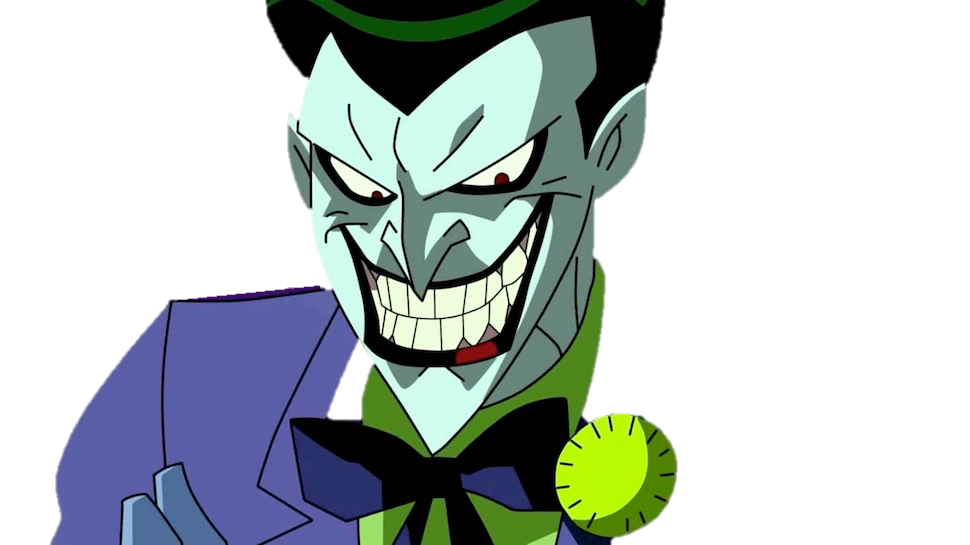 Joker
Harley Quinn
Dexter
Darth Vader
Voldemort
Villain example: Kylo Ren (Star Wars)
Superhero Therapy Model
Defining One’s Own Superhero Origin Story
Telling and retelling our
“origin story” can reduce PTSD symptoms
Scripting One’s Own Origin Story
Not necessarily the biggest event

Can also be “death by a thousand cuts”
Abandonment
Rejection
Prejudice
Being made to feel “not enough”
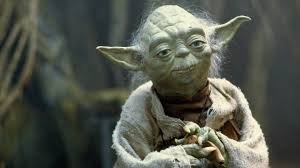 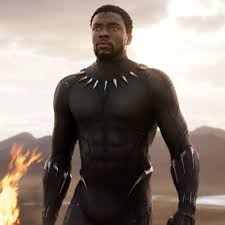 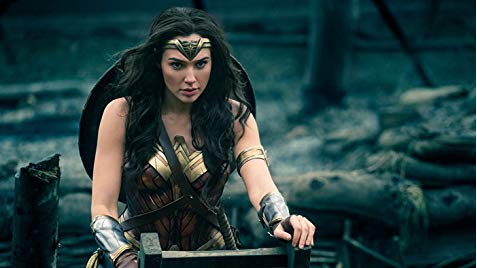 Can be real life or fictional
Someone who is a figure of great strength and wisdom
What do you admire about them ?
Who is Your (Super)Hero ?
Your Hero’s Message
Identifying “monsters”
“Monsters” are any unwanted feelings, emotions, sensations, and thoughts that the client may want to get rid of
“Monsters” are not perpetrators of abuse, they are the result of it
Willingness to face emotions
The only way out is through
Experiential 
Avoidance 
doesn’t work
Can help clients to find their own core values and inspire committed actions
Identifying core values
Imagine that you could be a real life superhero
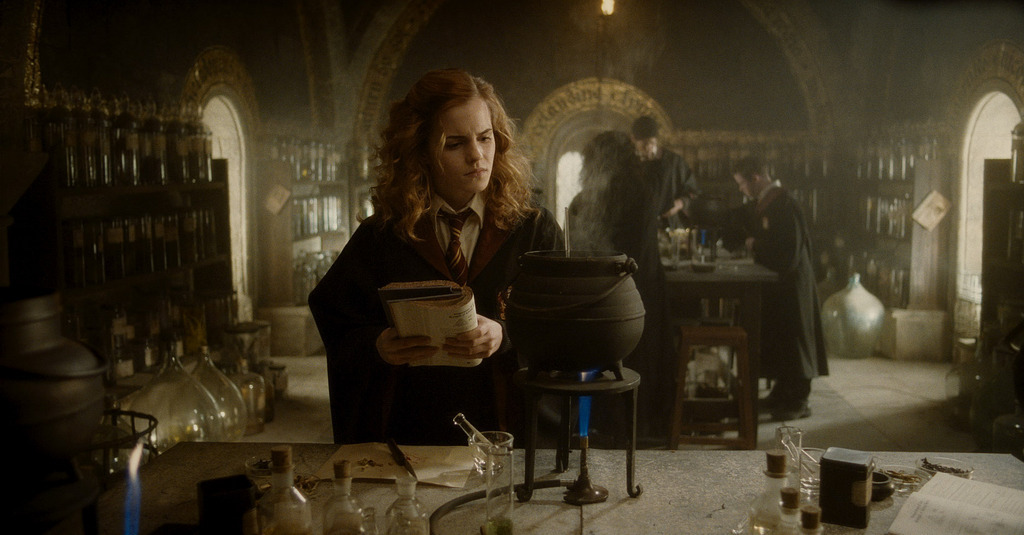 Identifying core values
If you could be granted a superpowers or a magical ability, what would you wish for?
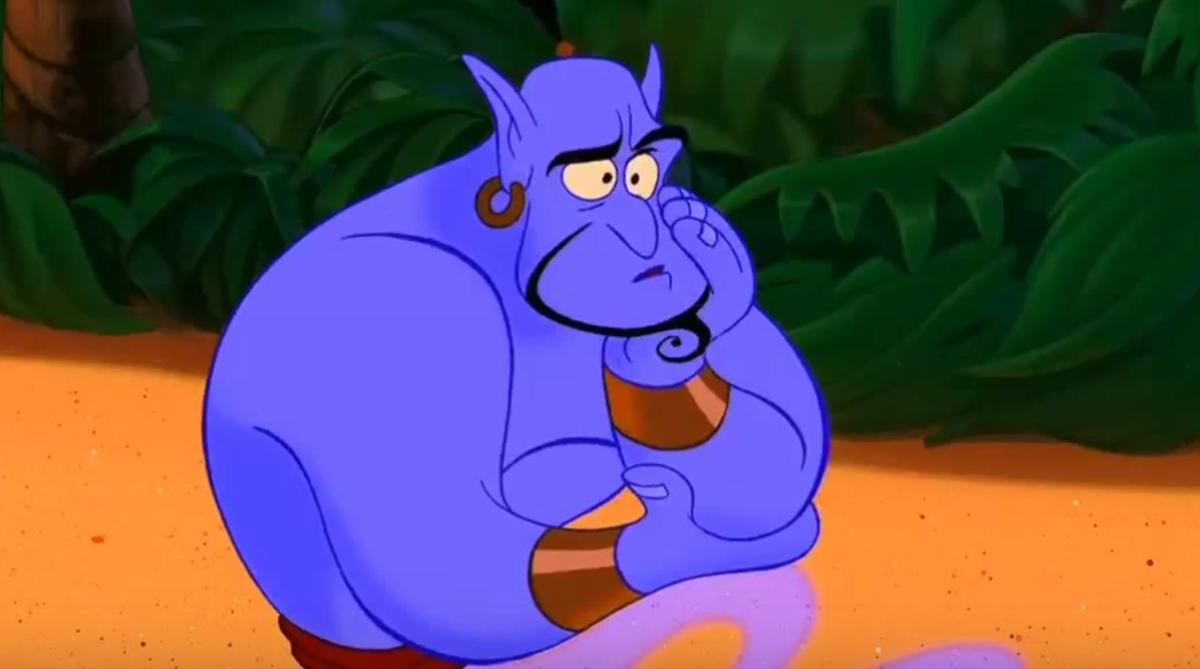 Identifying core values
What would you do with these abilities?
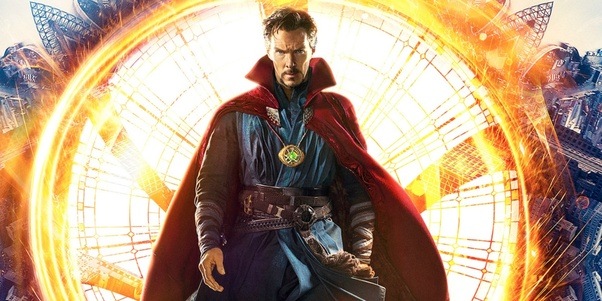 The bigger picture
It’s not about what you DO

It’s about what do FOR THE WORLD

External focus

Posttraumatic growth and meaning making
(Park & Ai, 2006).
Veronica Mars
What would Veronica do?
Remember
YOU are the Chosen One
It has to be YOU
YOU make a difference
This is YOUR Heroic Journey too
YOU make a difference every day
Keep Superheroing and don’t forget your cape
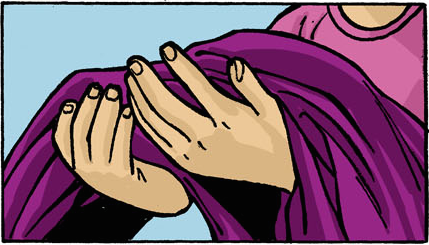 58
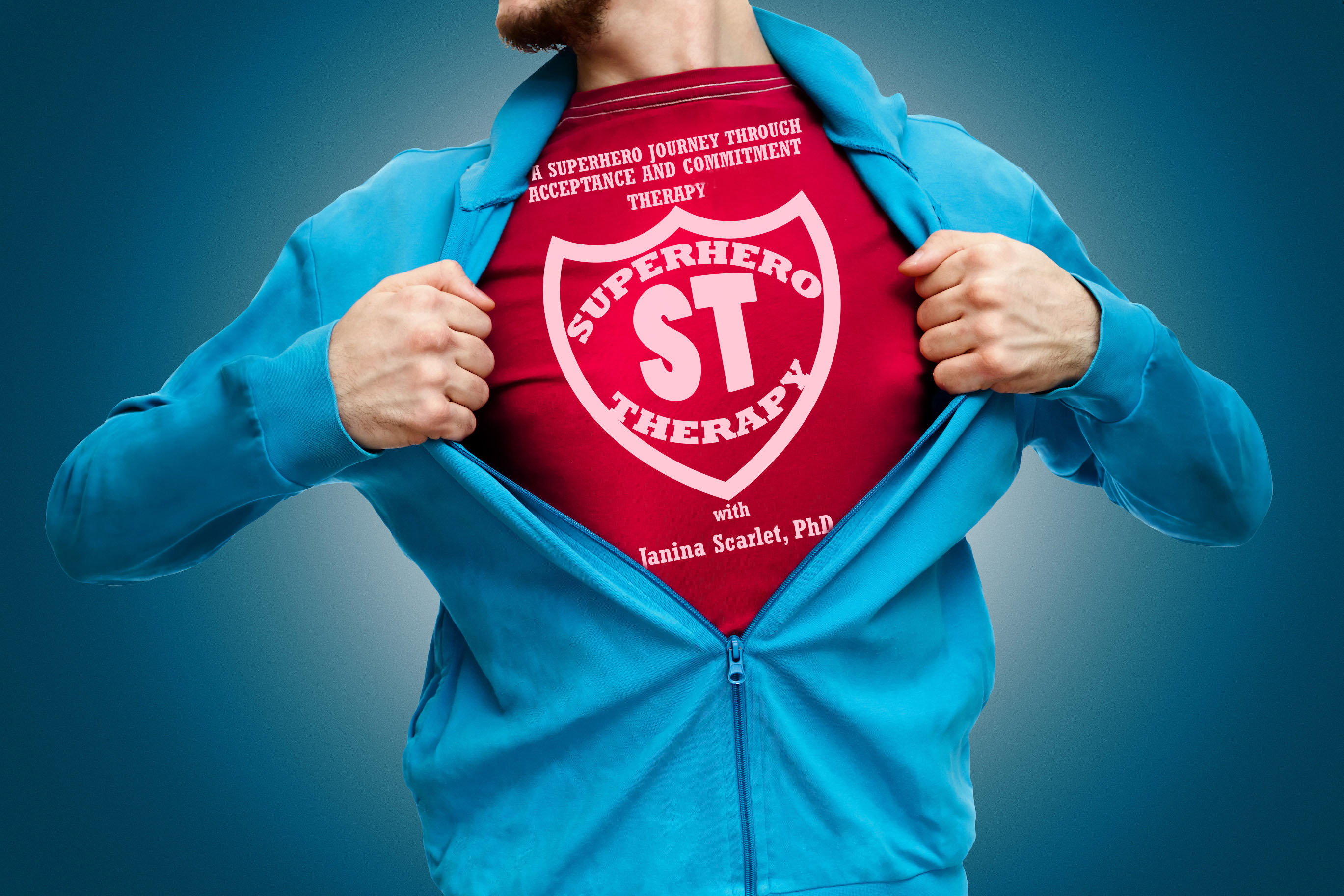 References
Cuddy, A. J., Wilmuth, C. A., & Carney, D. R. (2012). The benefit of power posing before a high-stakes social evaluation. Harvard Business School Working Paper, No. 13-027, http://nrs.harvard.edu/urn-3:HUL.InstRepos:9547823 
Derrick, J. E., Gabriel, S., & Hugenberg, K. (2009). Social surrogacy: How favored television programs provide the experience of belonging. Journal of Experimental Social Psychology 45, 352–362
Gabriel, S., Read, J. P., Young, A. F., Bachrach, R. L., & Troisi, J. D. (2017). Social surrogate use in those exposed to trauma: I get by with a little help from my (fictional) friends. Journal of social and clinical psychology, 36(1), 41-63.
Garbarino, J. (1987). Children's response to a sexual abuse prevention program: A study of the Spiderman comic. Child Abuse and Neglect, 11(1), 143-148.
Hoffman, Y. S., Pitcho-Prelorentzos, S., Ring, L., & Ben-Ezra, M. (2019). “Spidey Can”: Preliminary Evidence Showing Arachnophobia Symptom Reduction Due to Superhero Movie Exposure. Frontiers in psychiatry, 10.
Klimecki, O., & Singer, T. (2012). Empathic distress fatigue rather than compassion fatigue? Integrating findings from empathy research in psychology and social neuroscience. Pathological Altruism, 368-383.
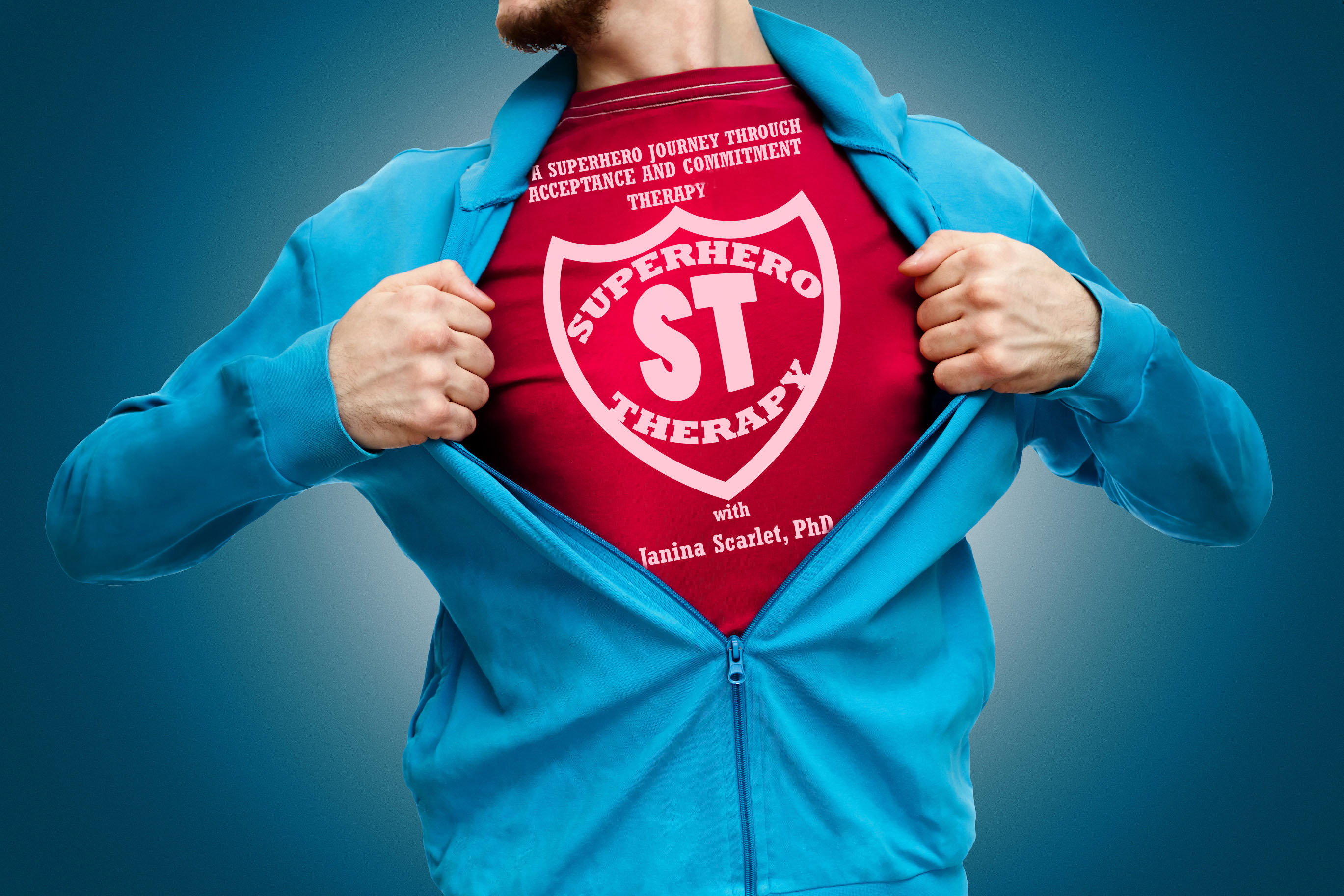 References
Park, C. L., & Ai, A. L. (2006). Meaning making and growth: New directions for research on survivors of trauma. Journal of Loss and Trauma, 11(5), 389-407.
Peña, J., & Chen, M. (2017). With great power comes great responsibility: Superhero primes and expansive poses influence prosocial behavior after a motion-controlled game task. Computers in Human Behavior, 76, 378-385.
Rosenberg, R.S., Baughman, S.L., Bailenson, J.N., (2013). Virtual superheroes: Using superpowers in virtual reality to encourage prosocial behavior. PLoS ONE 8 (1), e55003. 
Thompson, B. L., & Waltz, J. (2008). Self‐compassion and PTSD symptom severity. Journal of Traumatic Stress: Official Publication of The International Society for Traumatic Stress Studies, 21(6), 556-558.
Vezzali, L., Stathi, S., Giovannini, D., Capozza, D., & Trifiletti, E. (2015). The greatest magic of Harry Potter: Reducing prejudice. Journal of Applied Social Psychology, 45(2), 105-121.
Wansink, B., Shimizu, M., & Camps, G. (2012). What would Batman eat?: Priming children to make healthier fast food choices. Pediatric Obesity, 7(2), 121-123.
White, R. E., & Carlson, S. M. (2015). What would Batman do? Self‐distancing improves executive function in young children. Developmental Science, 19 (3), 419-426.